PARA ENTENDER EL PRESENTEPREGUNTAPOR EL PASADO
SEXTO PARADIGMA
El Imperio Otomano 1914
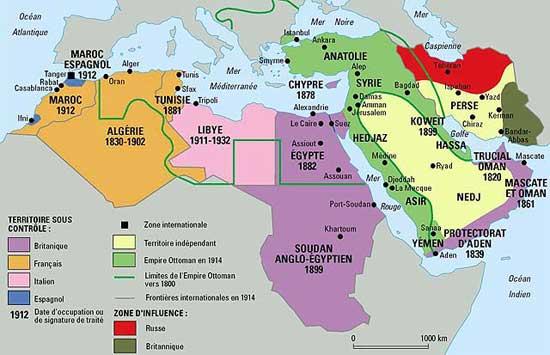 I Guerra Mundial
1914 – 1918







1916

Detonante: Atentado de Sarajevo
Causas: Competencia por las materias primas (entre ella, el petróleo)
Consecuencias: entre muchas, el desaparecimiento del Imperio Turco
Triple Alianza
Imp. Austro-Húngaro
Alemania (Italia)
Triple Entente
Gran Bretaña - Francia
Imp. Ruso
Italia tras serle prometidas diversas anexiones
ACUERDO SYKES-PICOT
El Acuerdo Sykes - Picot
[Speaker Notes: 1914 Imperio otomano aliado con Alemania + Imperio Austrohúngaro + Italia (La Triple Alianza) contra  Triple Entente, formada por el Reino Unido, Francia y el Imperio ruso.
Derrota de La Triple Alianza = Derrota Imperio Turco. Fin del Imperio. República Turca (Kemal Ata Turk)
Subditos árabes Imperio Otomano reciben promesa de apoyo de la  Triple Entente para formar Gran Pais Árabe por su oposición al Imperio Turco]
Declaración Balfour 1917
[Speaker Notes: Se conoce como Declaración Balfour a la manifestación formal del Gobierno británico, publicada el 2 de noviembre de 1917, en la que el Reino Unido se declaraba favorable a la creación de “un hogar nacional judío” en el Mandato Británico de Palestina. El formato del documento es una carta firmada por el secretario de Relaciones Exteriores británico, Arthur James Balfour, y dirigida al barón Lionel Walter Rothschild, un líder de la comunidad judía en Gran Bretaña, para su transmisión a la Federación Sionista de Gran Bretaña e Irlanda. La declaración, considerada como el primer reconocimiento de una potencia mundial de los derechos del pueblo judío sobre la “Tierra de Israel”, fue incorporada en el Tratado de paz de Sèvres entre Turquía y el Mandato Británico de Palestina. El documento original se conserva en la Biblioteca Británica.]
Escenario Medio Oriente tras I Guerra Mundial
N




Por lo tanto:
El Gran País Árabe independiente se transforma en la colonización (colonias, mandatos y protectorados) franco-británica (+ Italia) de Medio Oriente
El Hogar Nacional Judío se va a crear en un territorio habitado por palestinos
Había prometido a los pueblos árabes del Imp. Turco
Apoyo para la formación de un Gran País Árabe independiente a cambio de su apoyo contra el turco
La Triple Entente
Un hogar nacional judío en el Mandato Británico de Palestina.
Gran Bretaña
Había prometido a los judíos
Palestina entre 1917 y 1922
[Speaker Notes: El Mandato Británico entre 1917 y 1922  comprende el territorio de Palestina, el territorio de lo que actualmente es Jordania y la parte NO de Arabia Saudita]
LOS TRATADOS DE PAZLA PRIMERA GUERRA MUNDIAL 1914-1918
El Tratado de Versalles con Alemania  1919
El Tratado de Saint-Germain con Austria 1919
El Tratado de Trianón con Hungría 1920
El Tratado de Neuilly con Bulgaria 1919
El Tratado de Sèvres (1920) y Lausana (1923) con Turquía 
Reparto de las posesiones del Oriente Medio entre Francia (Siria, Líbano) y Gran Bretaña (Palestina, Irak) en la forma de  mandatos de la Sociedad de Naciones.
Las fuertes pérdidas territoriales en Anatolia y Tracia estipuladas en Sèvres son anuladas en el tratado de Lausana  tras la victoria turca en su guerra contra Grecia (1919-1922). Turquía quedó reducida a la península de Anatolia en Asia y a la región en torno a Estambul en Europa.
El mundo árabe tras la Conferencia de Paz de París (1919) - Consecuencias de los Tratado de Sèvres y Lausana
[Speaker Notes: Previamente a la Segunda Guerra Mundial, las únicas naciones independientes islámicas se podían contar con los dedos de una mano, eran Egipto, Arabia Saudita, Irak, Irán, Yemen, Omán y Afganistán. La inmensa mayoría se hallaban sometidas por Occidente en forma de colonias, protectorados o mandatos. Marruecos, Argelia, Túnez, Siria y Líbano pertenecían a Francia; Palestina, Transjordania, Kuwait y Pakistán a Gran Bretaña; Libia a Italia; y el África Subsahariana y Sidi Ifni a España.]
La II Guerra Mundial y las Independencias árabes
Egipto: Se mantiene “neutral”, impactado por los combates británicos contra Libia. En 1945 declara la guerra a Alemania y Japón e ingresa en las NN.UU.
Iraq:  dividido entre germanófilos y anglófonos.  Desde 1941, con Nuri Said tiene un gobierno pro británico. En 1943 declara la guerra a Alemania
Siria: las tropas francesas de Vichy apoyan a Alemania. Intervención de Gran Bretaña y entrada de las fuerzas de la Francia Libre. En 1943 se declara el fin del mandato francés, pero no se hace efectivo hasta 1946
Líbano: bajo el mandato de la Francia de Vichy. En 1941 Gran Bretaña y las tropas de la Francia Libre invaden. La independencia es un largo proceso que culmina en 1945
Jordania (Transjordania): el emir saudí Abdullah –a cargo del protectorado británico- es el único “país” árabe en declarar la guerra a Alemania desde el comienzo. En 1945 se le concede la independencia bajo la soberanía del emir con el nombre de Reino Hachemita de Transjordania. Esta independencia se completó en 1948
El Mundo árabe después de la II Guerra Mundial
Estados Unidos y países aliados 
militarmente;
2) U.R.S.S. y países del Pacto de 
Varsovia;
3) Países de la OTAN; 
4) Estados Unidos y la OEA; 
5) La OTSEA  (con Estados Unidos, 
Gran Bretaña, Francia y Filipinas); 
6) Países del Tratado Central 
(con Gran Bretaña, Turquía, 
Pakistán e Irán); 
7) Zonas de fricción; 
8) El llamado "telón de acero".
[Speaker Notes: Notas: 1) Estados Unidos y países aliados militarmente;  2) U.R.S.S. y países del Pacto de Varsovia;   3) Países de la OTAN (con Estados Unidos y Turquía); 4) Estados Unidos y la OEA; 5) La OTSEA  (Org. Tratado del Sudeste Asiático)con Estados Unidos, Gran Bretaña, Francia y Filipinas); 6) Países del Tratado Central (con Gran Bretaña, Turquía, Pakistán e Irán); 7) Zonas de fricción; 8) El llamado "telón de acero".]
El mundo árabe durante la Guerra Fría
Escenario político de la Primavera Árabe
LA PRIMAVERA ÁRABE
Los momentos significativod del Sexto Paradigma
Años ‘20 – ’40 Independencias incumplidas 
Años ‘50 – ’60 Independencias de la Guerra Fría. 
Años ‘70 – ’90 La Infitah (Apertura hacia Occidente). Las “cleptocracias” del petróleo
2000 – 2010 Guerra de Afganistán, surgimiento Al Qaida
2011 en adelante. Reclamación de un espacio independiente para los pueblos árabes, Fracaso de la “Primavera Árabe”. 
DAISH (ISIS)
Conflicto Siria, Crisis de los Emigrantes
¿Qué es lo que se hizo tan desastrosamente mal?
¿Por qué el Islam intolerante y extremista triunfó sobre la democracia secular?
Para entender el presente, pregunta por el pasado
¿Y ahora …. Que?